সবাইকে
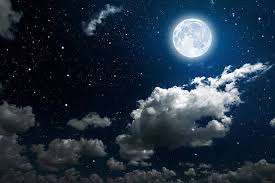 শুভেচ্ছা
পরিচিতি
শিক্ষক পরিচিতি
পাঠ পরিচিতি
হাসিবুর রহমান
সহকারি শিক্ষক
 মধ্য ধড্ডা সরকারি প্রাথমিক বিদালয়
শ্রেণিঃ ৪ র্থ
বিষয়ঃ প্রাঃ বিজ্ঞান
মূলপাঠঃ মহাবিশ্ব
বিশেষপাঠঃচাঁদের দশা বা পর্যায়
সময়ঃ ৪০ মিনিট
তারিখঃ
শিখনফলঃএই পাঠ শেষে শিক্ষার্থীরা - ১২.৩.১ – প্রতি মাসে চাঁদের বিভিন্ন দশা পর্যবেক্ষণ করে ছবি আঁকতে পারবে।
এসো আমরা একটি ভিডিও দেখি
ভিডিওটিতে কী দেখতে পেলে?
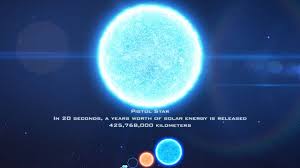 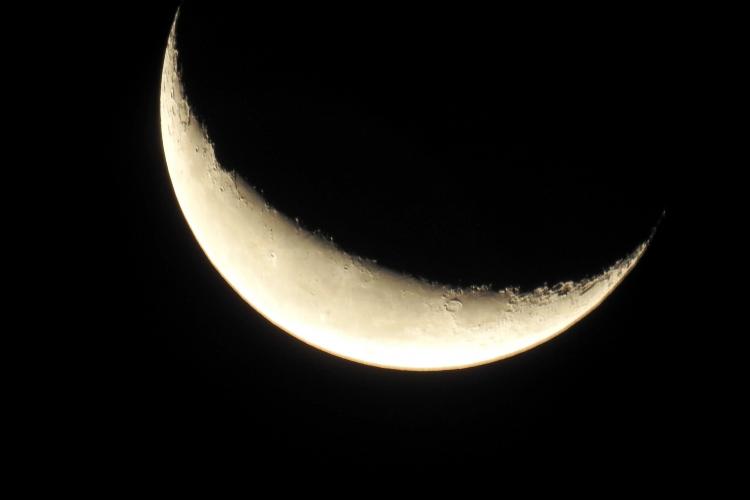 ছবিতে আমরা কী দেখলাম?
প্রথম ছবির ও দ্বিতীয় ছবির চাঁদের আকার দেখতে কী একই রকম?
প্রথম ছবির ও দ্বিতীয় ছবির চাঁদের  আকার দেখতে কেমন?
পাঠের শিরোনামচাঁদের দশা বা পর্যায়
পর্যবেক্ষণ
ছবিতে কি দেখতে পাচ্ছ?
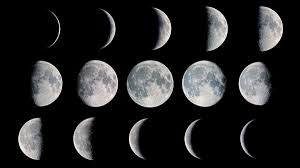 বিভিন্ন আকারের চাঁদ
ব্যাখ্যাকরণ
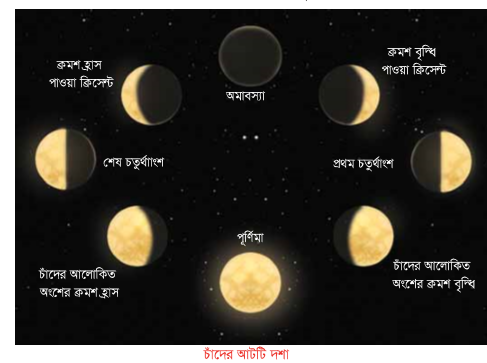 অনুচিন্তন
আমরা কি প্রতি রাতে  একই রকমের চাঁদ দেখতে পাই?
উঃ না
কখন আমরা একটি সম্পূর্ণ বড় চাঁদ দেখতে পাই?
পূর্নিমায়
কখন আমরা পুরোপুরি চাঁদটাকে দেখতে পাই না?
অমাবস্যায়
কেনো আমরা কিছুদিন চাঁদ দেখতে পাই আর কিছুদিন দেখতে পাই না?
চাঁদের দশা পরিবর্তনের কারনে
দলীয় কাজঃ
প্রথম ও তৃতীয় নম্বর দল চাঁদের প্রথম চারটি দশার ছবি আঁক ও নিচের ছকটির বামপাশের 
   অংশ পূরণ কর।
দ্বিতীয় ও চতুর্থ নম্বর দল চাঁদের শেষের চারটি দশার ছবি আঁক ও নিচের ছকটির ডানপাশের অংশ পূরণ কর।
নিচের ছকটি পূরণ করচাঁদের আটটি দশার একটি তালিকা তৈরি কর।
চাঁদের শেষের চারটি দশা
পাঠ্যবইয়ের সাথে সংযোগ স্থাপন করব-পৃষ্ঠা নং ৫৭
মূল্যায়নঃ
চারটি দলে ভাগ হয়ে চাঁদের আটটি দশার ছবি আঁক।
সৃজনশীল কাজঃ
আজকের রাতের আকাশ পর্যবেক্ষণ করে  কী কী দেখলে তা খাতায় লিখে আনবে।
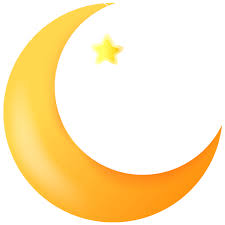 ধন্যবাদ